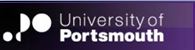 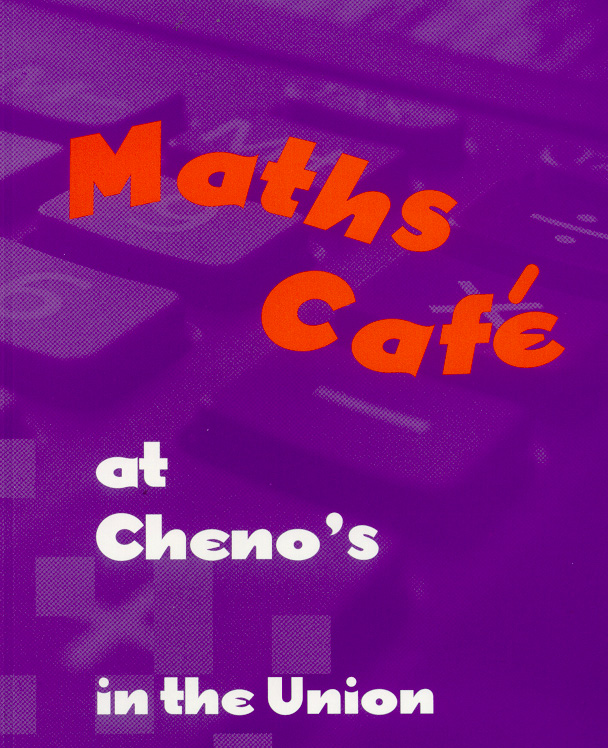 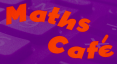 Diagnostic Testing for the Mathematical Sciences
Maths Café Team
Department of Mathematics 
University of Portsmouth
SIGMA-SW Hub 21st January 2010
1
The Practicalities of Setting up Large Scale Testing


(Effective) Support Following the Testing
SIGMA-SW Hub 21st January 2010
2
Rational for Diagnostic Testing
Entry to Unit

Evidence for staff and student

Pre Entry assessment for Student
SIGMA-SW Hub 21st January 2010
3
History
Maths Café – inaugurated in September 2002

2002/03 - Faculty of Technology L & T Committee 
addressing decline in entry level maths skills
diagnostic mathematical testing of all first year  
        students in the Faculty 
FL&T Strategic Plan 2003/04

coordinated by the Maths Café
SIGMA-SW Hub 21st January 2010
4
The Practicality of Setting up 
Large Scale Diagnostic Testing
School of Computing & Creative Technologies
Dept. Of Electronic and Computer Engineering
Department of Mathematics
Dept. of Mechanical and Design Engineering
Third year entry and Masters International students 
School of Biology
800 students approx
SIGMA-SW Hub 21st January 2010
5
Previous Experience from early 1990’s
Computing
Diagnostic Testing
paper based and windows based
Mathematics 
Computer Based Learning 
Calmat, Mathletics, Mathwise, Transmaths
Diagnostic Testing
Mathletics for Algebra and Calculus
SIGMA-SW Hub 21st January 2010
6
Software Considered
Mathletics

Calmat

Diagnosys

Questionmark Perception
SIGMA-SW Hub 21st January 2010
7
Software Chosen
Perception  
Computing 
already had numerous questions since 2001
Calmat 
Rest 
Easy to set up 
70 diagostic questions available 
Results linked to Learning Plans
No need for pre registration of students
SIGMA-SW Hub 21st January 2010
8
Calmat Diagnostic Test Question
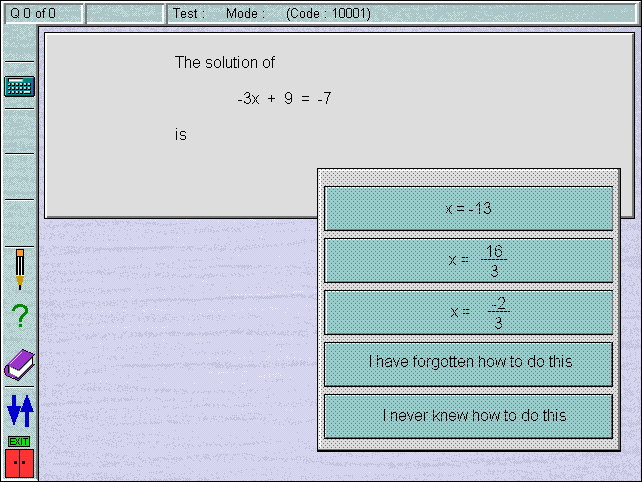 SIGMA-SW Hub 21st January 2010
9
Diagnostic Test Procedures
Academic assigned to each department
Questions from software selected
Tests created and tested
Sessions booked in Induction week
Working with Induction coordinators
Invigilator Instruction Sheets created
Student Instruction sheets created
SIGMA-SW Hub 21st January 2010
10
Delivery of Diagnostic Tests
Students  put at ease
Positive reaction of students
Result given at end of assessment
Students review Learning Plans
Publicity for Maths Café
SIGMA-SW Hub 21st January 2010
11
Calmat Learning Plan
Revision Plan for DWS  from Diagnostic test "bioldiag1" Date: 28/11/2003

You scored 26 out of 30 (87%)
Below is a breakdown of this mark and suggested revision material.
--------------------------------------------------------------------------------
Question 1 : Multiply two fractions in arithmetic     Status : correct 
Level 1 Lesson 5 Section c Tutorial 1 
Q0276 
--------------------------------------------------------------------------------
Question 2 : Add two fractions in arithmetic     Status : wrong
Level 1 Lesson 13 Section f 
Q0303 
--------------------------------------------------------------------------------
SIGMA-SW Hub 21st January 2010
12
Maths Café Activities Linked 
to Diagnostic Tests
Maths Individual Learning Plans
Encouraging students to seek help
Maths Café Centre Topic Workshops
Diagnostic Learning plans at all Maths Café venues
Seminars on key topics
SIGMA-SW Hub 21st January 2010
13
Subject Review of Diagnostic Tests
Results sent to lecturers
Statistics produced
Follow up by departments
SIGMA-SW Hub 21st January 2010
14
Subject Review of Diagnostic Tests
School of Computing
Department of Mathematics
Dept. of Mechanical and Design Engineering
School of Creative Technologies
Dept. Of Electronic and Computer Engineering
Third year entry and Masters International students 
School of Biology
SIGMA-SW Hub 21st January 2010
15
Dept. of Mechanical and Design Engineering
Results for Tech Concepts at the end of Semester One
Mean for students who attended (75%) maths              
                                                                         51.7%
Mean for students who attended maths and sat diagnostic test 
				                                               51.9%
Mean diagnostic score for those attending         41.5%
An increase of 10.4% on diagnostic score
SIGMA-SW Hub 21st January 2010
16
Dept. of Mechanical and Design Engineering
Comparison group-did not attend maths
Mean for students not-attending  Maths 
                                                               46.3%
Mean for students not-attending who sat a diagnostic test						 58.2%
Mean diagnostic score for those not attending 
                                                               66.3%
a decrease of 8.1% on diagnostic score
SIGMA-SW Hub 21st January 2010
17
Dept. of Mechanical and Design Engineering
Graph to show Tec-Con Sem 1 score (x axis) against diagnostic score (y axis)
Attending
Non-Attending
SIGMA-SW Hub 21st January 2010
18
Subject Review of Diagnostic Tests
School of Creative Technologies
Dept. Of Electronic and Computer Engineering
SIGMA-SW Hub 21st January 2010
19
Subject Review of Diagnostic Tests
Third year entry and Masters International students 
School of Biology
Same diagnostic test run at the end of the semester
Statistics to show change
SIGMA-SW Hub 21st January 2010
20
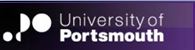 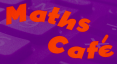 Biology                                                              		 crct wrng frgt nver nota
 1   Apply multiplication law with positive indices                 100  58    10     1      0  
 2   Multiply two fractions in arithmetic                                  111  32    24     1      1  
 3   Add two fractions in arithmetic                                         101  45    22     0      1  
 4   Round to two decimal places                                             159    8     0      0      2  
 5   Convert wavelengths to standard form                                49   92   17     9      2  
 6   Express a difference as a percentage                                   63 100     3     0      3  
 7   Convert a number to standard form                                     85   61   15     5      3  
 8   Substitute and evaluate a simple expression                      130   35     1     0     3  
 9   Use power rule for indices                                                   67   89     9     1     3  
 10  Multiply two brackets                                                          94   19   50    3     3  
 11  Simplify an algebraic expression containing brackets        64   45    53    4     3  
 12  Solve a linear equation                                                      122   25    15    4     3  
 13  Find the equation of the straight line through (0,a)&(b,0)  25   34    79  28     3  
 14  Solve two simultaneous linear equations                            88   15    60    3     3  
 15  Use functional notation                                                       81   10    38   37    3  
 16  Solve a quadratic with integer roots                                    42   35    76  13    3  
 17  Solve a quadratic equation using formula                           24   15   110 17     3  
 18  Give the value of ln(e)                                                        38   40    19   69    3  
 19  Subtract two integers, at least one negative                       142   21     1     2     3  
 20  Solve an equation with unknown in exponent                    79   17   47    23    3
SIGMA-SW Hub 21st January 2010
21
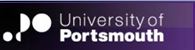 Response Profiles
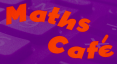 SIGMA-SW Hub 21st January 2010
22
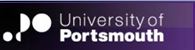 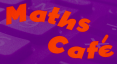 Question Profiles
SIGMA-SW Hub 21st January 2010
23
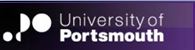 Biology Follow-up
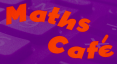 SIGMA-SW Hub 21st January 2010
24
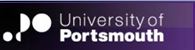 Biology Follow-up
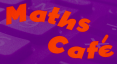 N      Mean     StDev   SE Mean         95.0% CI    
        61     14.04     11.29      1.45  (   11.15,   16.94)
SIGMA-SW Hub 21st January 2010
25
Pre Entry assessment for Student
Head’s Challenge
PrepUP
MapleTA Testing
Pre-entry Quiz
http://ictmt10.org/
SIGMA-SW Hub 21st January 2010
26
Mathematical Growth during the Noughties
Diagnostic Testing
Sound Preparation
Smooth Delivery
Effective Support to Staff & Students
Pre
During
Post
most difficult & most important
Review
Future Software
SIGMA-SW Hub 21st January 2010
28
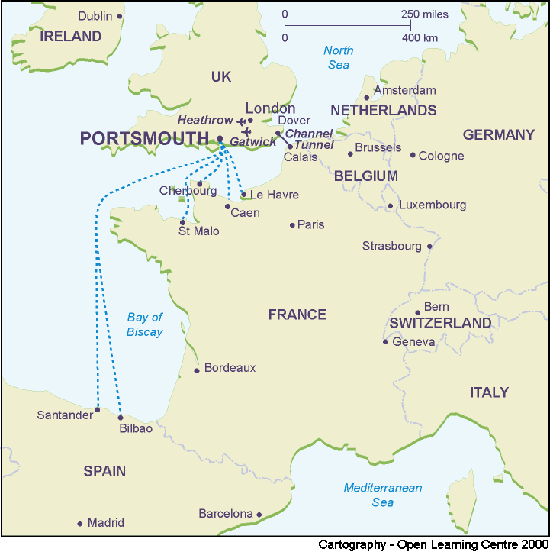 First AnnouncementICTMT-10 
10th ANNIVERSARY       CONFERENCE
Come and celebrate the
10th International Conference 
on Technology in Mathematics 
Teaching
Tuesday July 5th to 
Friday July 8th 2011 
University of Portsmouth, UK
http://ictmt10.org/